Suda Çözünen Elementlerin Kökeni
Goldscheider and Drew (2007)
Su  H a y a t t ı r…
Sudaki Elementlerin Kökeni
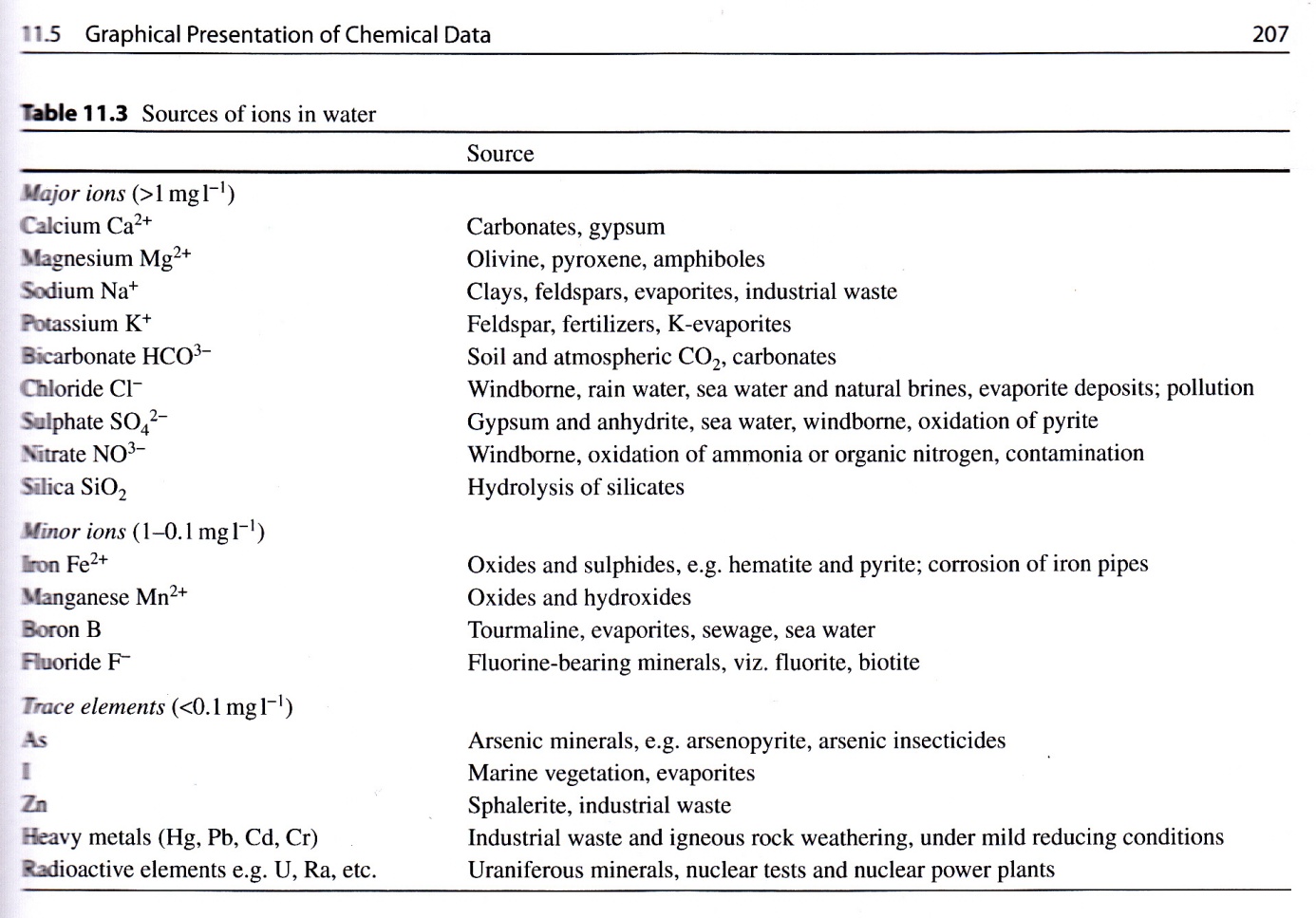 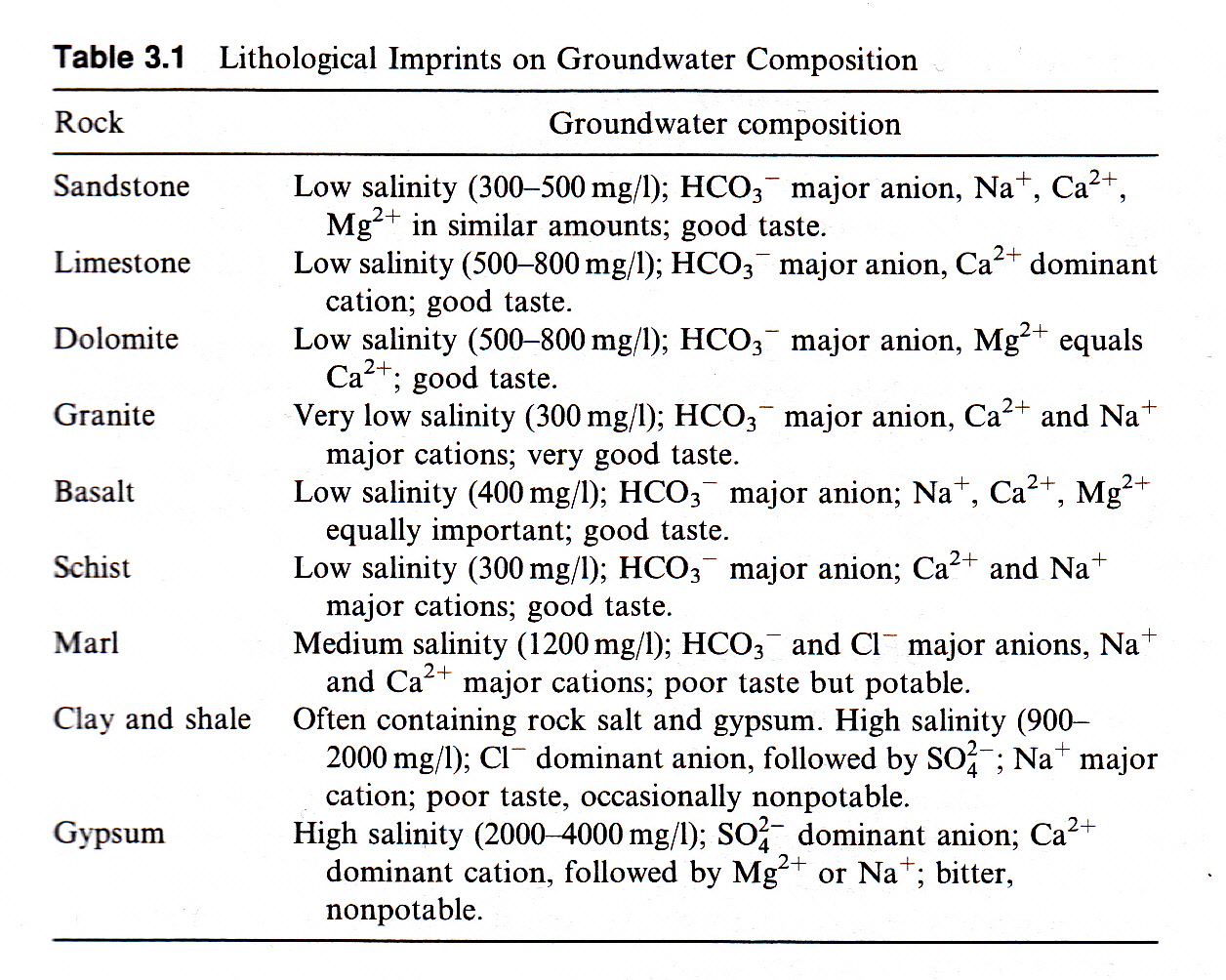 Mazor (2004)
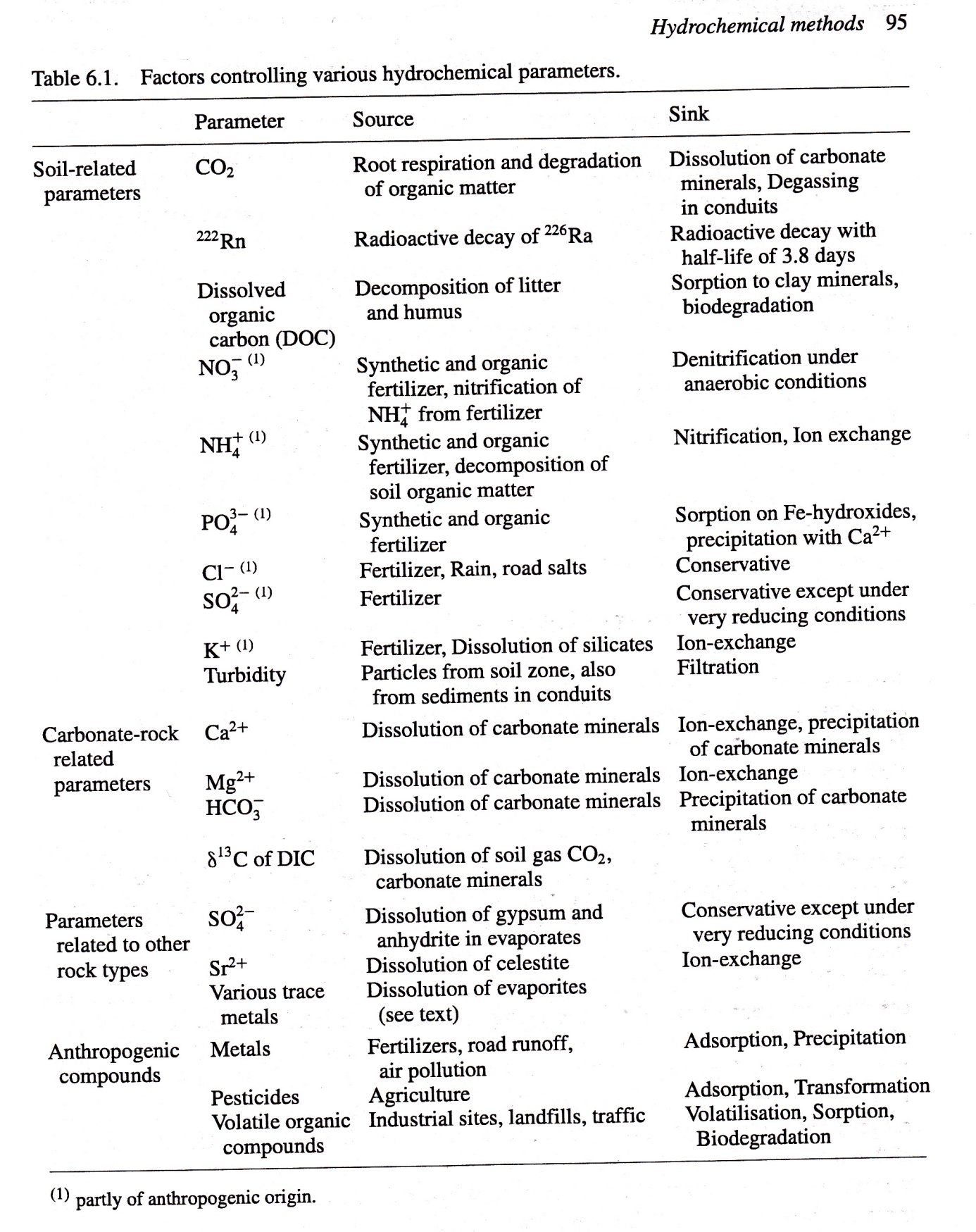 Goldscheider and Drew (2007)